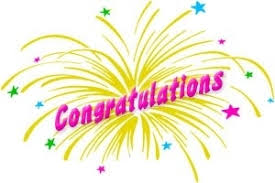 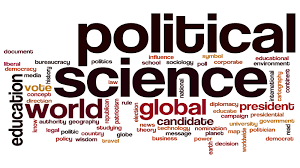 Welcome to the Department of Political Science
Dr. Elena Maltseva
Undergraduate Program Chair
maltseva@uwindsor.ca
Welcome to the Department of Political Science!
Dr. Elena Maltseva – Academic Advisor
Email: maltseva@uwindsor.ca
In-person Office Hours (Sept 9 - Dec 4, 2024):- Tuesday 11:45am-12:45pm- Thursday 12:00pm-2:00pm
Office Location: Chrysler Hall North 1135
Online Office Hours (Sept 9 - Dec 18, 2024):- Monday 10:00am-12:00pm
To book an online appointment, please use Political Science Bookings: https://outlook.office365.com/book/PoliticalScienceBookings@uwindsor.ca/
Important Academic Dates
Sept 18, 2024 – Academic Add/Drop for Fall 2024 courses
Oct 12th, 2024 to Oct 20th, 2024 – Reading Week
Nov 13, 2024 – Last Day to Voluntarily Withdraw from Fall 2024 courses
Dec 4, 2024 – Last Day for Fall 2024 Classes
Dec 7th, 2024 to Dec 18th, 2024 – Final Exams
Course Selection
Lots of do’s and don’ts for picking courses each semester, but there are a few basic things to keep in mind
Regularly check your degree progress on UWinsite Student
Try to stick to the recommended sequencing of courses
Follow the program requirements 
Use program checklists: https://www.uwindsor.ca/political-science/507/program-checklists
Course Selection
Fall 2024:
POLS-1000-1; POLS-1300 or POLS-1600; GART-1500 and two other lower-level courses
Winter 2025
POLS-1300 or POLS-1600
GART-1510
Three other lower-level courses
This is a good time to explore course offerings at the second-year/2000 level in Political Science, and to take optional courses from other programs
Course Selection
IR: take HIST-1230 and HIST-1240
IR: take Economics in 2nd year
French Specialization: many classes in French, especially in year 3
French Specialization: Take an intro French course - FREN-1220
Law & Politics can take PHIL-1600 Reasoning Skills in 1st or 2nd year
General Social Science Course SOSC-2500 is a prerequisite for POLS-2750, so take it in the first or second year of your studies.
Course Selection
For IR: start thinking about a minor
Requirements for the minors can be found here: https://www.uwindsor.ca/secretariat/sites/uwindsor.ca.secretariat/files/undergraduate_calendar_fall_2024.pdf 
To add a minor, please follow these instructions: https://ask.uwindsor.ca/app/answers/detail/a_id/253/kw/add%20a%20minor
Course Selection
Course Option Categories
For the purpose of meeting option requirements, the university categorizes its courses as follows
https://future.uwindsor.ca/course-options-requirements 
Looking For A Course?
Suggested courses listed in this overview may be offered in the Fall, Winter or both terms. Students should check available offerings when planning and selecting courses.
https://future.uwindsor.ca/looking-for-a-course?elqTrackId=f969161247d04d85b6d44d38be9809c9&elq=00000000000000000000000000000000&elqaid=596&elqat=2&elqCampaignId=
Getting Help When You Need It
Consult with your Academic Advisor
Use this site to find answers to your questions:
https://ask.uwindsor.ca/ 
Succeeding in Political Science:
https://www.uwindsor.ca/political-science/549/succeeding-political-science